Basic Value Stream Map Slide Template
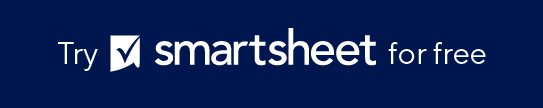 TITLE:
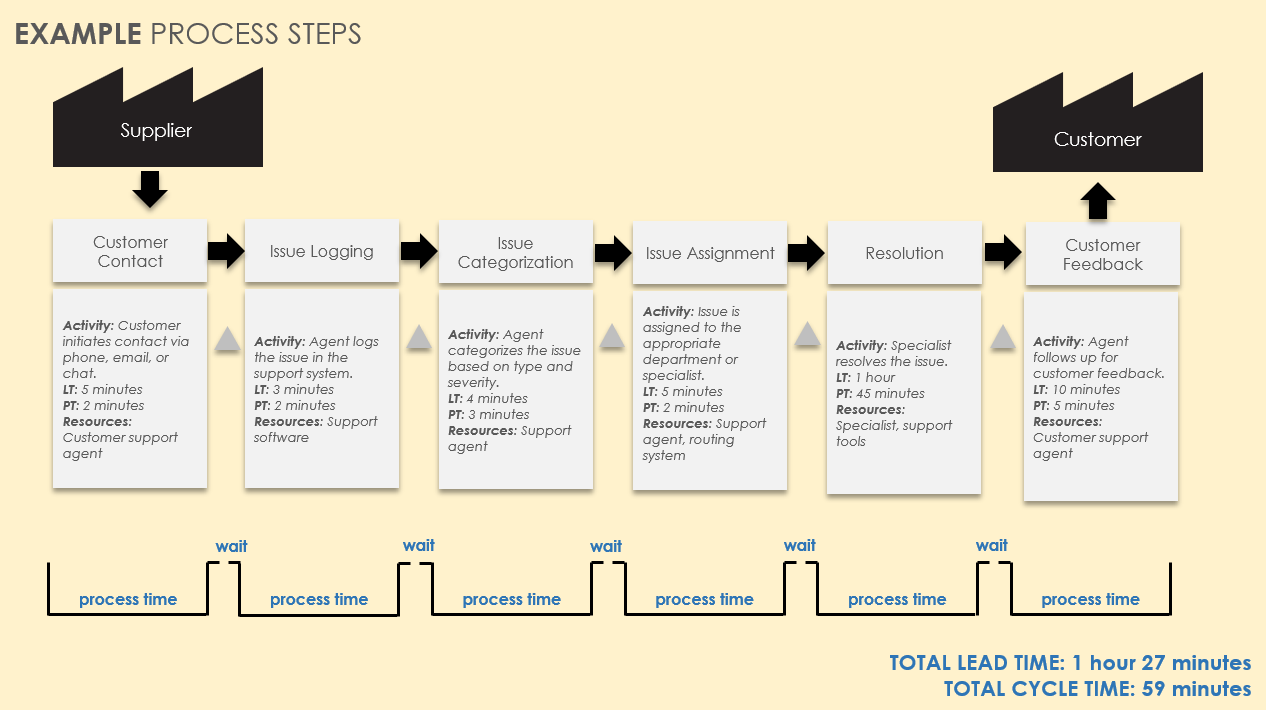 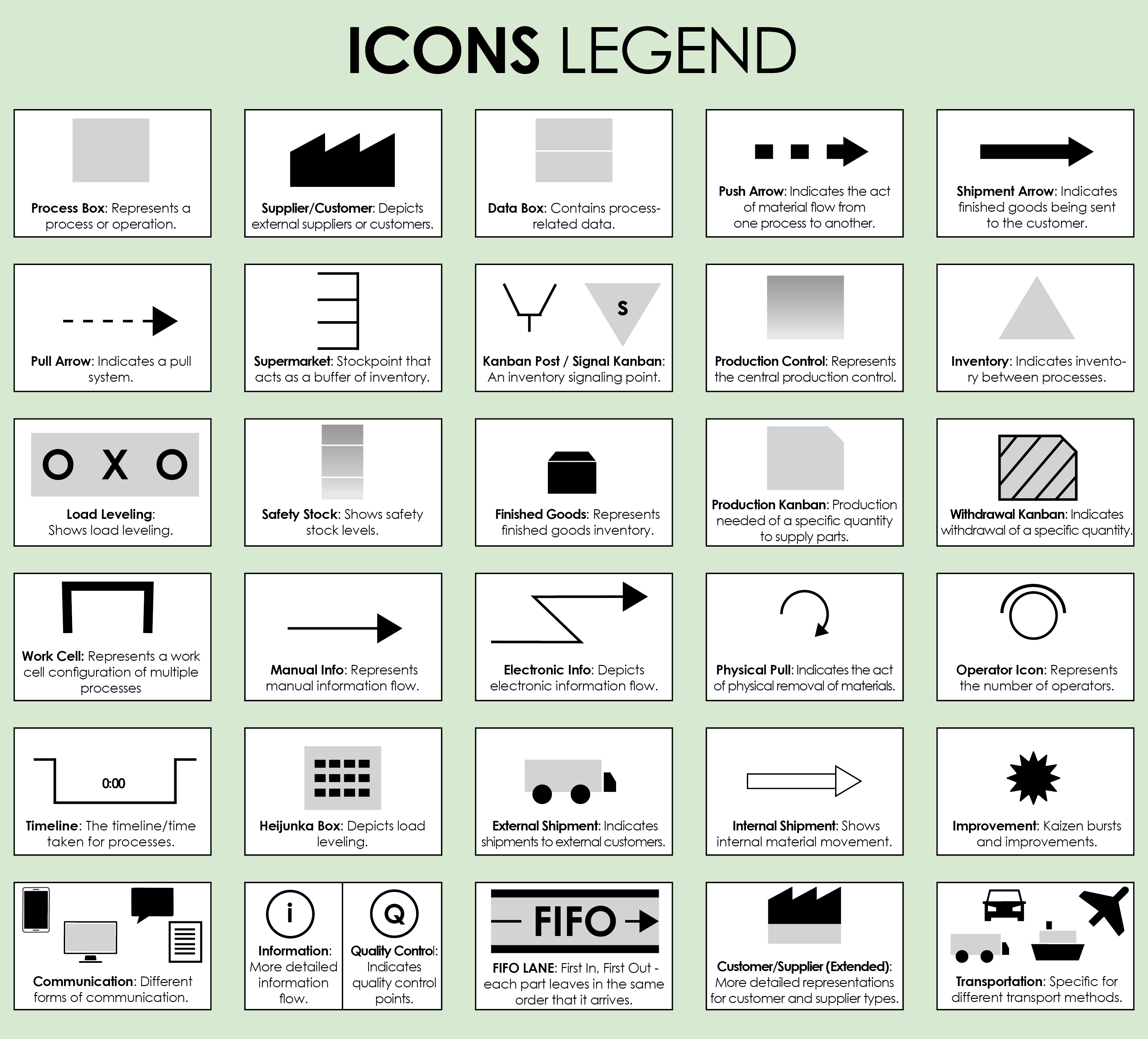 For descriptions, see VSM Icons Legend on Slide 5.

To create your own VSM, copy and paste icons from the VSM Icons on Slide 6.
PROCESS STEPS
To create your own VSM, copy and paste icons from the VSM Icons on Slide 6.
TOTAL LEAD TIME: 0 hours 00 minutes
TOTAL CYCLE TIME: 0 hours 00 minutes
NOTES
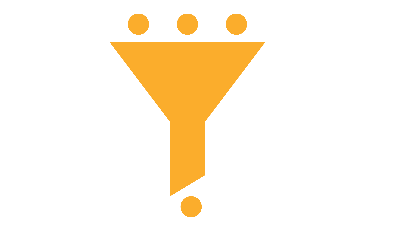 Bottlenecks: Description ...
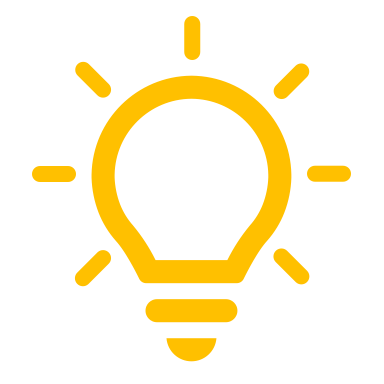 Recommendations:  Description ...
EXAMPLE PROCESS STEPS
Supplier
Customer
Customer Contact
Issue Logging
Issue Categorization
Issue Assignment
Resolution
Customer Feedback
Activity: Customer initiates contact via phone, email, or chat.
LT: 5 minutes
PT: 2 minutes
Resources: Customer support agent
Activity: Agent logs the issue in the support system.
LT: 3 minutes
PT: 2 minutes
Resources: Support software
Activity: Agent categorizes the issue based on type and severity.
LT: 4 minutes
PT: 3 minutes
Resources: Support agent
Activity: Issue is assigned to the appropriate department or specialist.
LT: 5 minutes
PT: 2 minutes
Resources: Support agent, routing system
Activity: Specialist resolves the issue.
LT: 1 hour
PT: 45 minutes
Resources: Specialist, support tools
Activity: Agent follows up for customer feedback.
LT: 10 minutes
PT: 5 minutes
Resources: Customer support agent
wait
wait
wait
wait
wait
process time
process time
process time
process time
process time
process time
TOTAL LEAD TIME: 1 hour 27 minutes
TOTAL CYCLE TIME: 59 minutes
NOTES
Bottlenecks: Issue assignment and resolution stages often face delays.
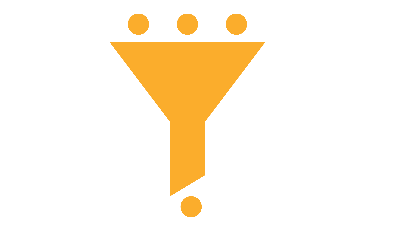 Recommendations:  Implement automated issue categorization and assignment to reduce lead times.
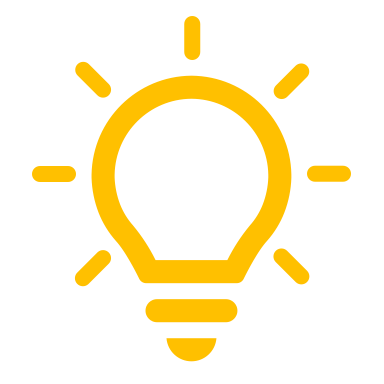 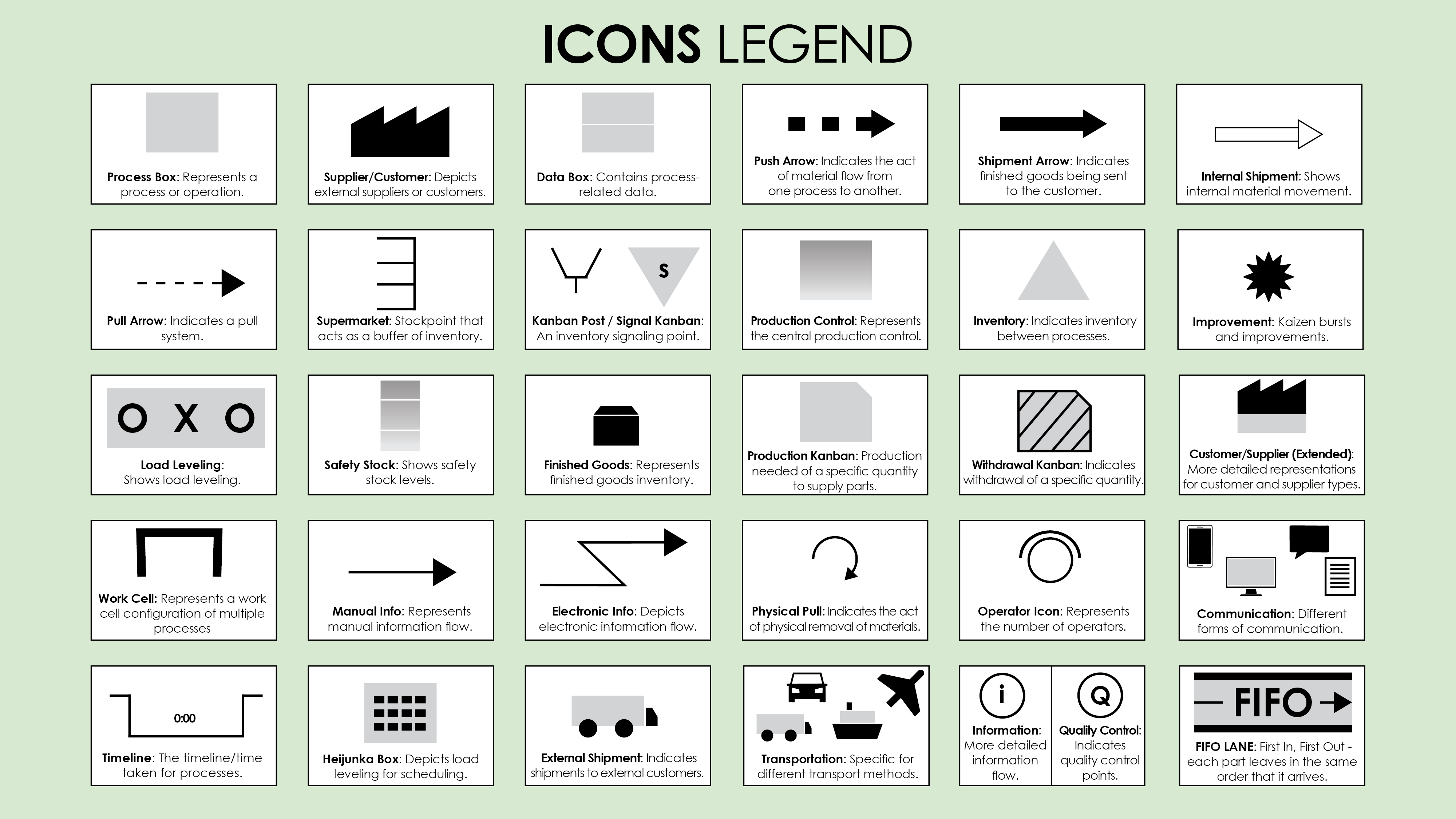 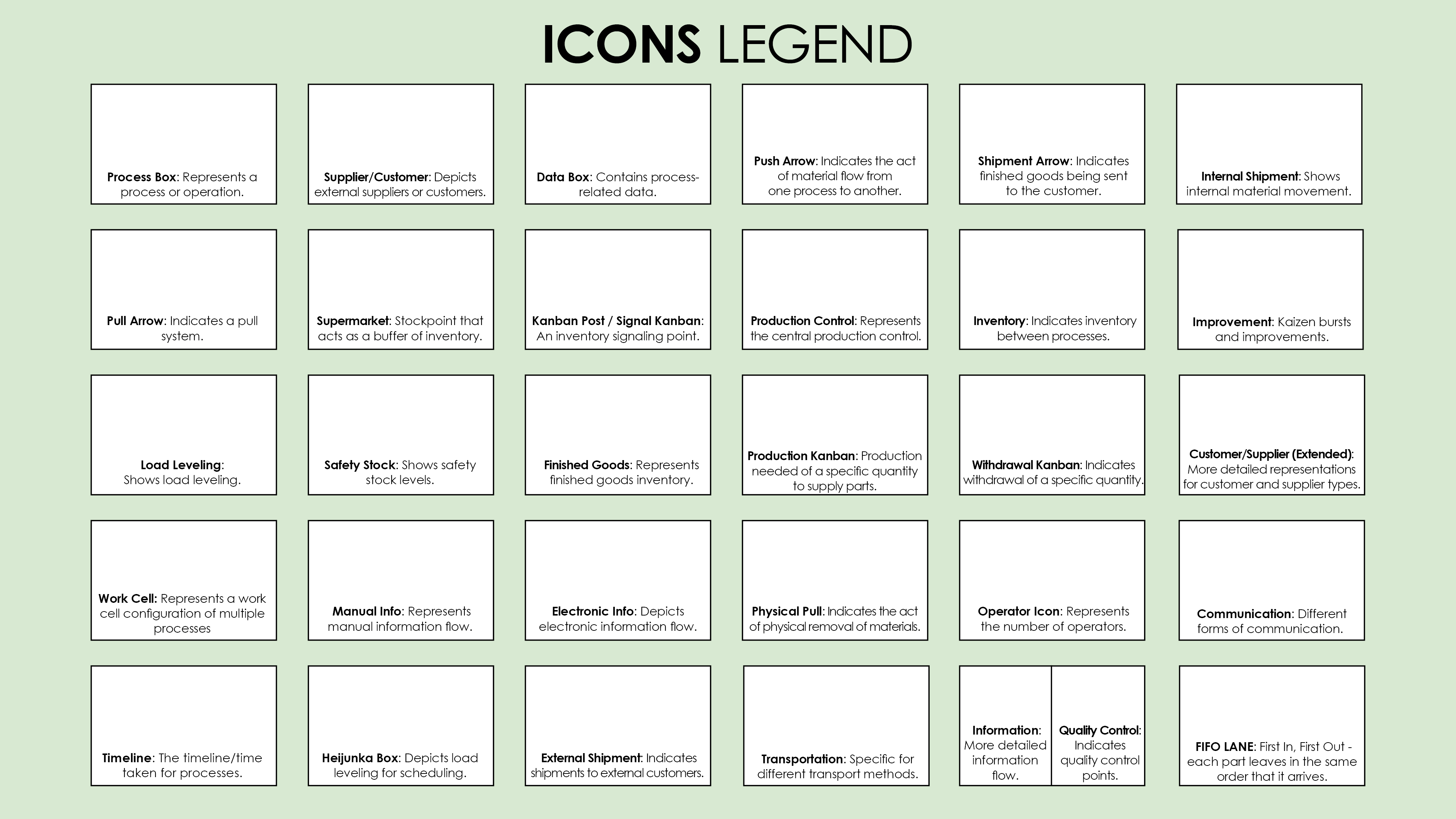 Copy and paste the icons below to create your own VSM.
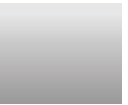 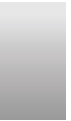